Straffesaksregimet
Hvitvaskingsregimet
Utbytte generende kriminalitet og inndragning
Stans av transaksjon
Politiet
Undersøkelsesplikt
MT-rapport
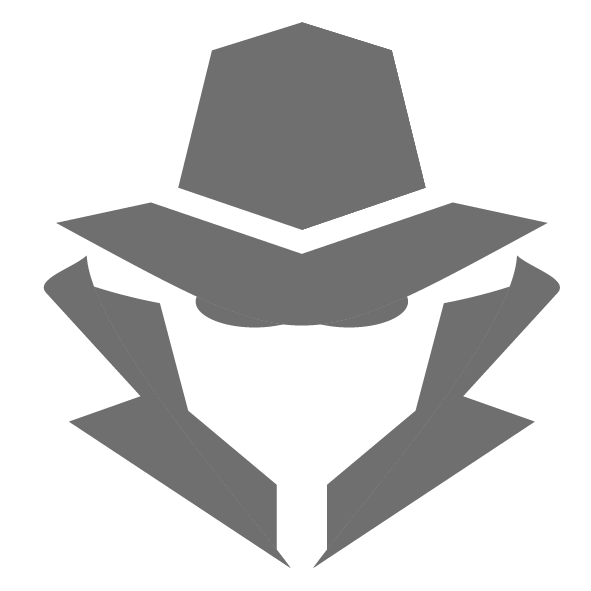 Listetreff
Sanksjonsregimet
PST
Melding til UD, Finanstilsynet
Frys av midler
Straffesaksregimet
Sanksjonsbrudd